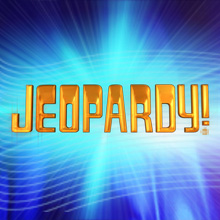 Welcome!
Today’s Topic is: Derivatives
Derivatives
Limit Defn & y=mx+b: 200
Back
Topic 1: 400
Back
Topic 1: 600
Back
Topic 1: 800
Back
Topic 1: 1000
Back
Topic 2: 200
Back
Topic 2: 400
Back
Topic 2: 600
Back
Topic 2: 800
Back
Topic 2: 1000
Back
Topic 3: 200
Back
Topic 3: 400
Back
Topic 3: 600
Back
Topic 3: 800
Back
Topic 3: 1000
Back
Topic 4: 200
Back
Topic 4: 400
Back
Topic 4: 600
Back
Topic 4: 800
Back
Topic 4: 1000
Back
Topic 5: 200
Back
Topic 5: 400
Back
Topic 5: 600
Back
Topic 5: 800
Back
Topic 5: 1000
Back
Bonus Question: 5000 pts.
Back
Daily Double
The Winner Of The Last Round
Write Down How Much Money
You Are Willing To Risk
If You get the Question write you win that money
If you get it wrong you Loss the money!
Daily Double
The Winner Of The Last Round
Write Down How Much Money
You Are Willing To Risk
If You get the Question write you win that money
If you get it wrong you Loss the money!